Sorting Out My Career Options!
Unit 2:
Session 8
Dimensions of Work
Some careers work with Data.
Working with information and facts in the form of words and/or numbers

Careers that work with data include:
Bankers
Computer Programmers
Advertising Agents
Realtors
UNIT 2: Session 8: Sorting Out My Career Options
Dimensions of Work
Some careers work with Ideas.
Applying a concept to solve a problem

Usually involves imagination and creativity

Careers that work with ideas include:
Psychologists
Artists
Teachers
UNIT 2: Session 8: Sorting Out My Career Options
Dimensions of Work
Some careers work with Things.
Using tools, materials, plants and animals to do work

Careers that work with things include:
Farmers
Builders
Car Technicians
Electricians
UNIT 2: Session 8: Sorting Out My Career Options
Dimensions of Work
Some careers work with People.
Working to serve, sell, care for or help others

Careers that work with people include:
Extension Agents
Nurses
Elected Officials
Sales Associates
UNIT 2: Session 8: Sorting Out My Career Options
Dimensions of Work
Use the diagram to identify your interests.
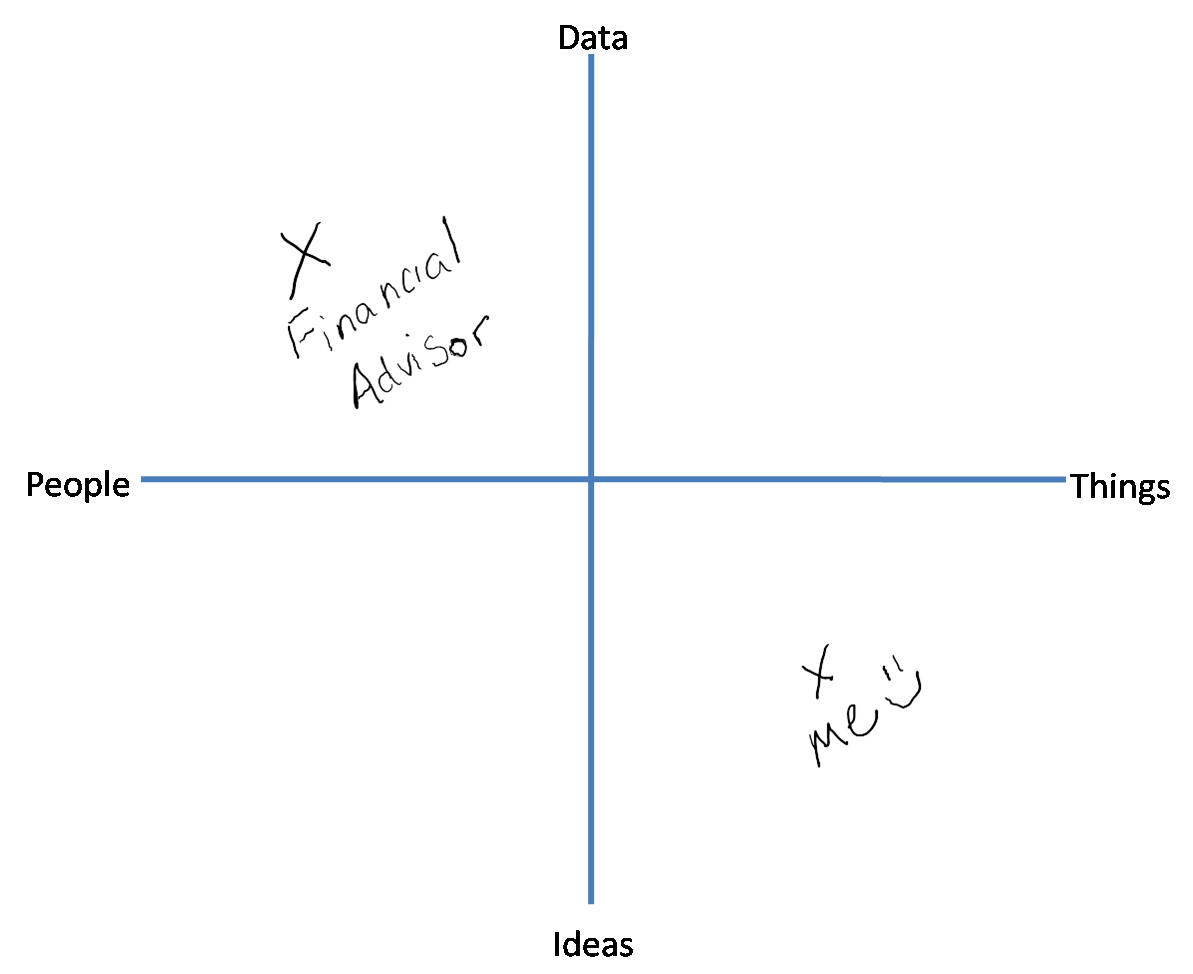 UNIT 2: Session 8: Sorting Out My Career Options
Dimensions of Work
Use the diagram to evaluate career options.
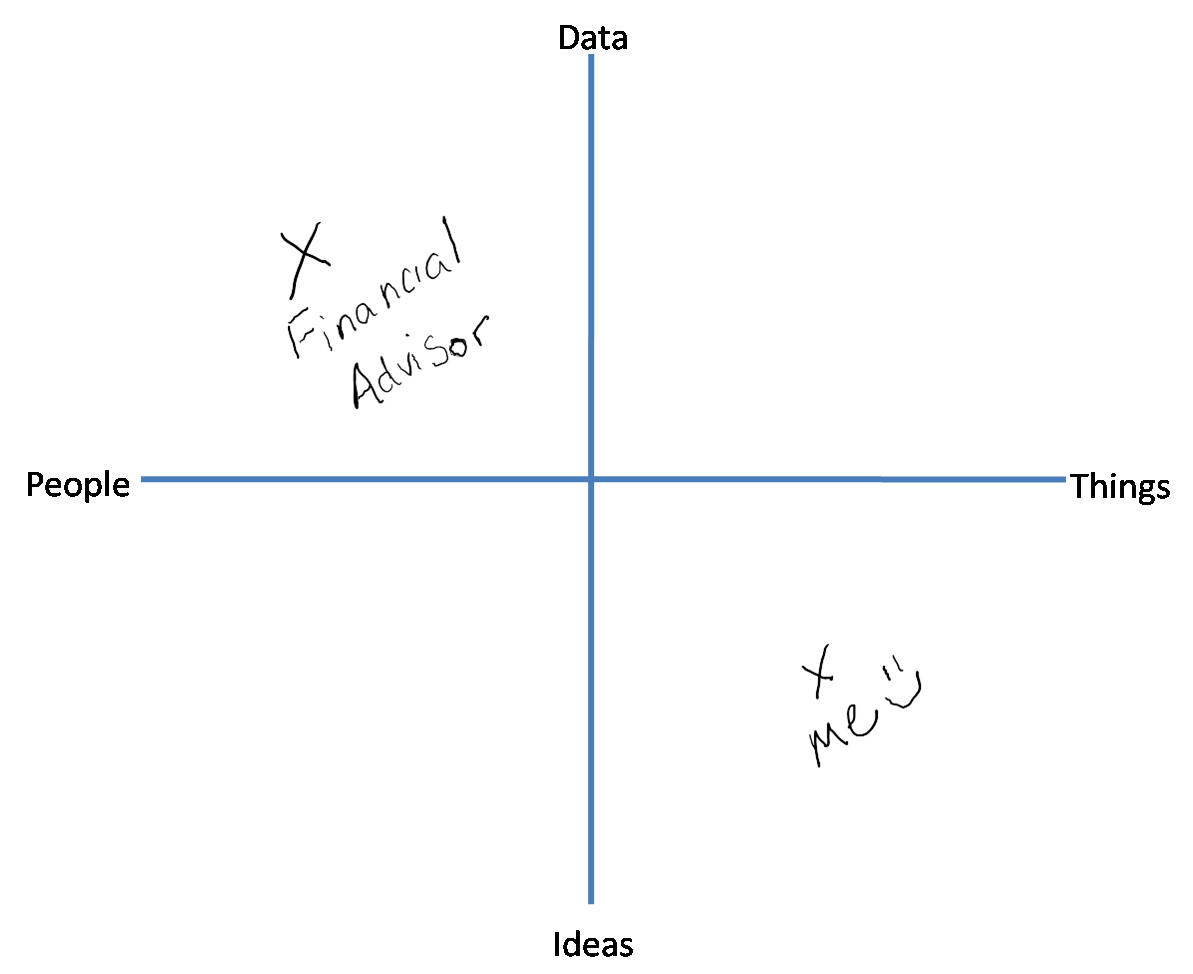 UNIT 2: Session 8: Sorting Out My Career Options
Try It Out!
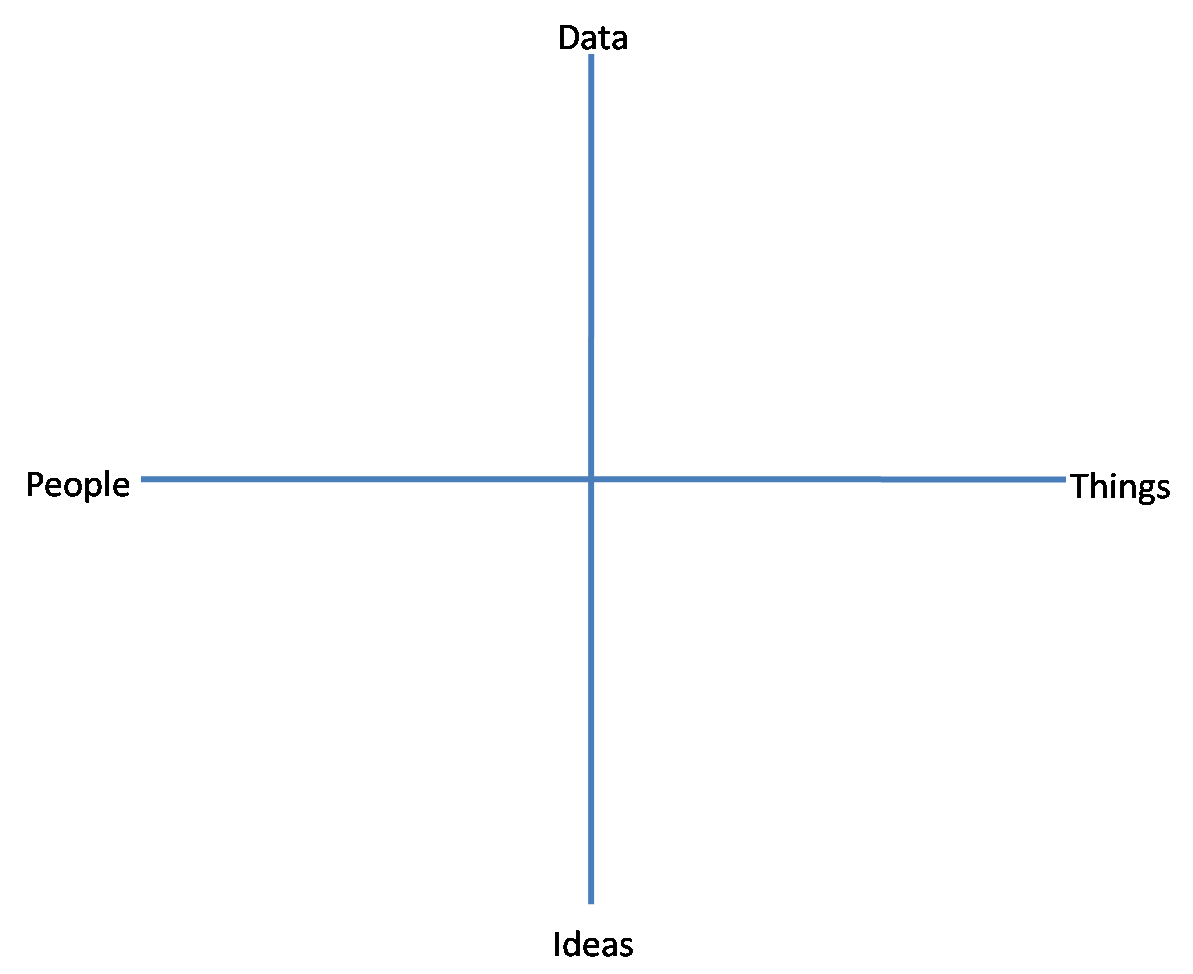 Identify your interests.

Map these four careers:
Teacher
Pilot
Architect
Salesperson

Evaluate which of the options may be a good fit for you.
UNIT 2: Session 8: Sorting Out My Career Options
Other Factors to Consider
What is the work environment like?

Where is this kind of work located?

What level of education will I need?

What will a typical day at work look like?
UNIT 2: Session 8: Sorting Out My Career Options